BIEN-ÊTRE DES VÉTÉRANS

Groupe consultatif sur les politiques
Mai 2019
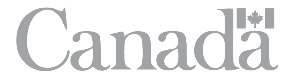 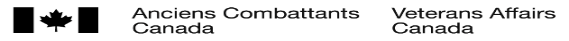 1
Bien-être
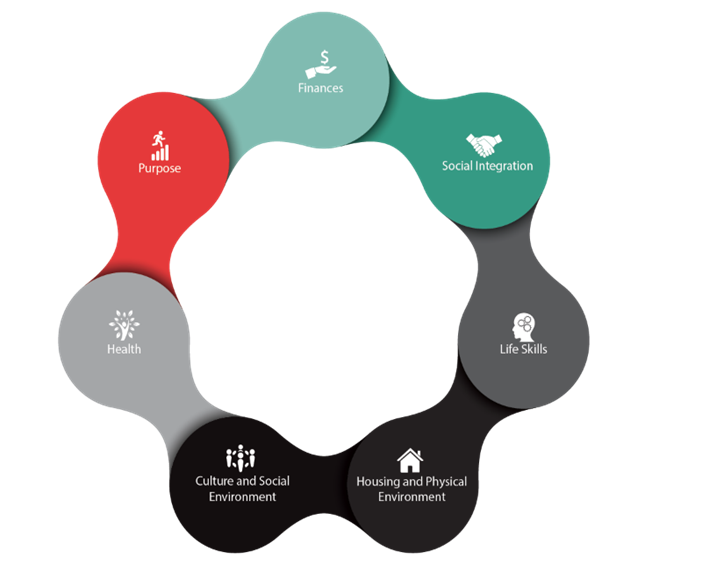 Le bien-être a longtemps été le résultat souhaité pour les vétérans.
Il n’y avait pas de définition standard du « bien-être ».
Un cadre conceptuel a été créé et celui-ci indique que pour assurer le bien-être des vétérans, il faut procéder à un examen et prendre des mesures dans sept domaines.
Domaines du bien-être
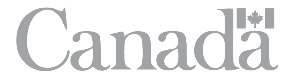 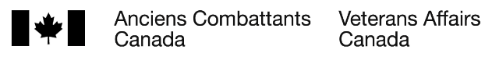 2
[Speaker Notes: À Anciens Combattants Canada, le bien-être est depuis longtemps le résultat souhaité pour les vétérans. Alors que la plupart s’entendent pour dire qu’il s’agit de bien vivre, il n’existe pas de définition acceptée du terme « bien‐être » au sein du Ministère.  Cela représentait un défi sur le plan stratégique, car il est difficile de se tracer une voie à suivre pour atteindre une destination qui n’est pas définie (résultat). 

Pour appuyer le Ministère, la Direction de la recherche a dirigé l’élaboration d’un cadre conceptuel relativement au bien-être des vétérans en collaboration avec l’équipe responsable des politiques stratégiques.  

Selon le cadre conceptuel, favoriser le bien-être des vétérans consiste à examiner sept domaines et à prendre des mesures dans ces sept domaines.

Le bien-être tient compte des progrès accomplis par une personne ou une population dans l’ensemble de ces domaines.]
Domaines du bien-être
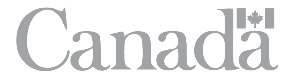 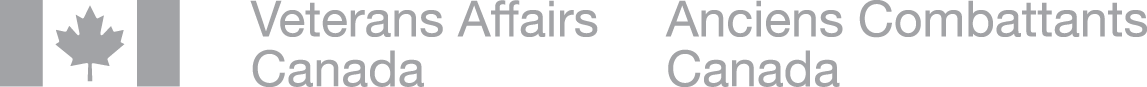 3
Le bien-être guide les programmes
et les politiques stratégiques d’ACC
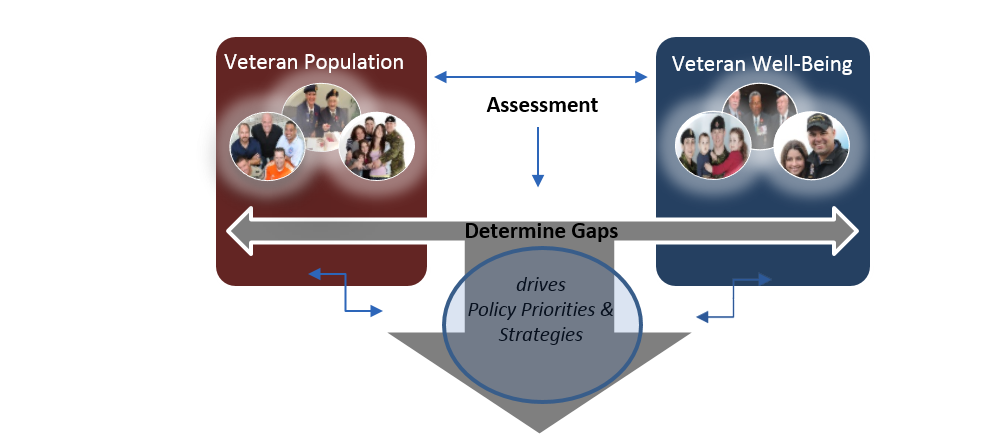 Population de vétérans
Bien-être des vétérans
Évaluation
Déterminer les lacunes
guide les priorités et les stratégies en matière de politiques
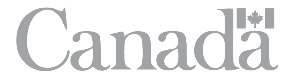 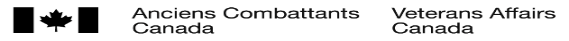 4
[Speaker Notes: La détermination du problème comporte la description de la population de vétérans visés afin de bien comprendre leurs défis par rapport aux résultats souhaités en matière de bien-être. 

L’élaboration de politiques stratégiques et la prise de mesures (p. ex. militer et défendre; naviguer et coordonner; stratégies, programmes et avantages) reposent sur les domaines où des besoins ont été relevés (lacunes).

Les mesures prises sont évaluées par rapport aux résultats souhaités en matière de bien-être (surveillance du bien-être). La surveillance permettra d’orienter les programmes de politiques et de recherches.

Le cycle recommence.]